Ponavljanje i vježbanje: Južna Europa
Koji klimatski dijagram prikazuje Vigo, a koji Madrid?
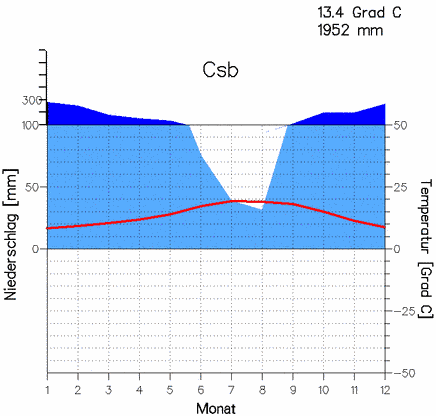 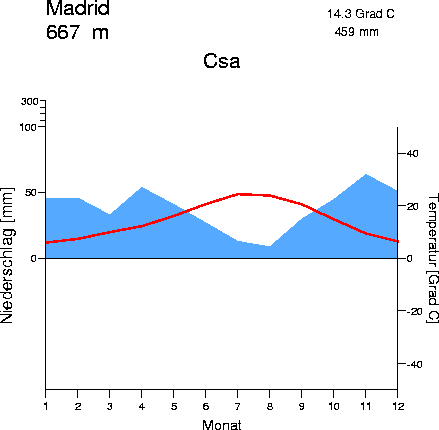 Bolonja i Rolle Pass u Alpama
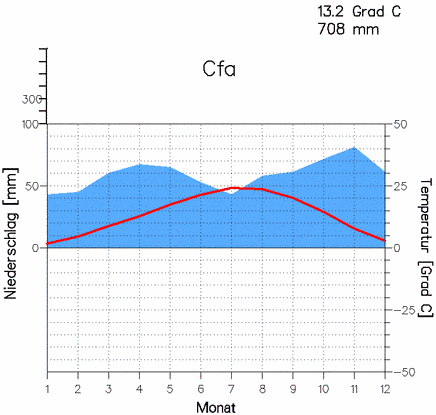 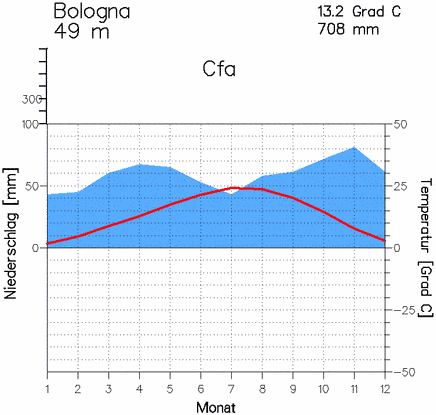 Sevilja i Barcelona
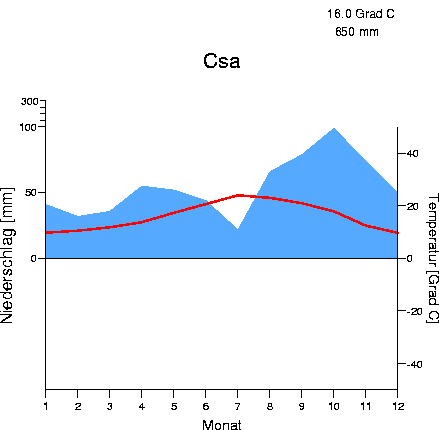 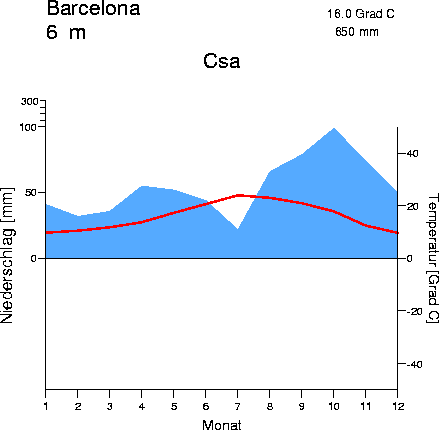 Palermo i Torino
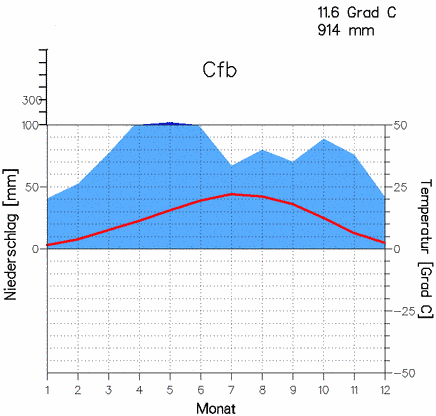 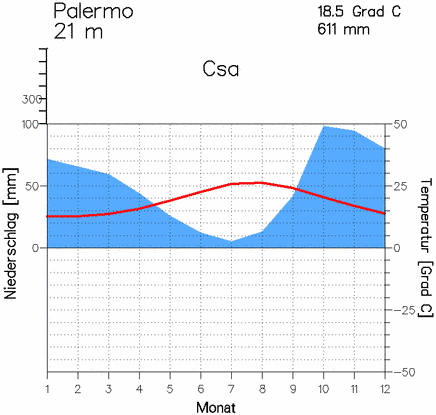 Bolonja i Torino
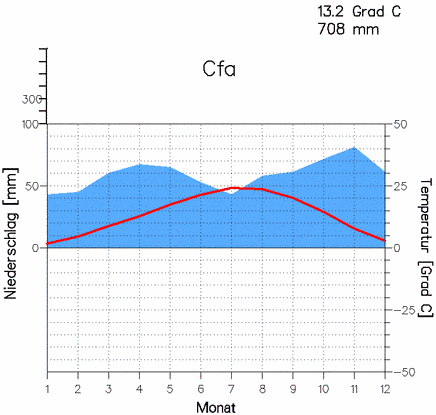 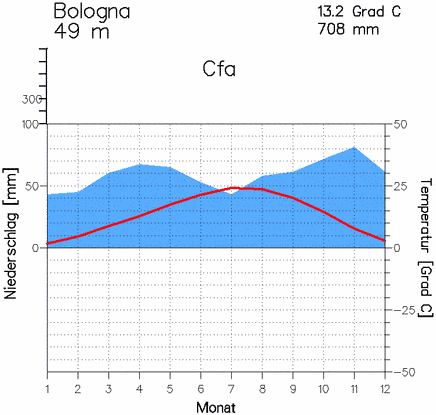 Solun i Heraklion
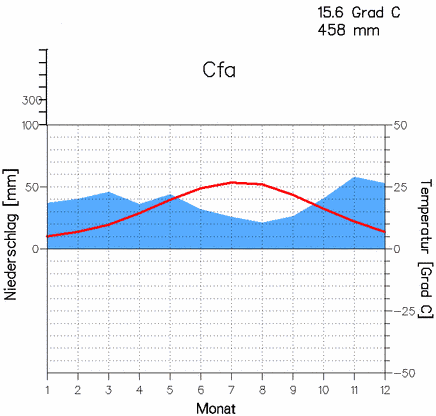 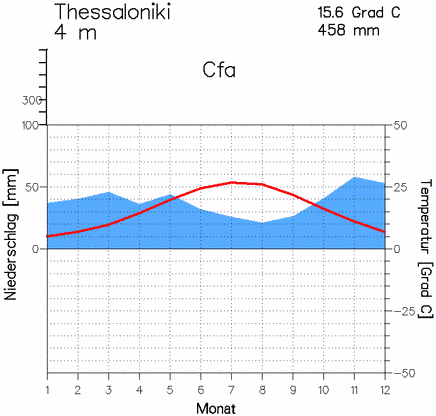 Solun i Atena
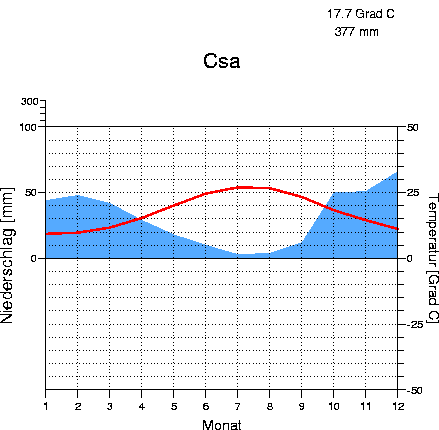 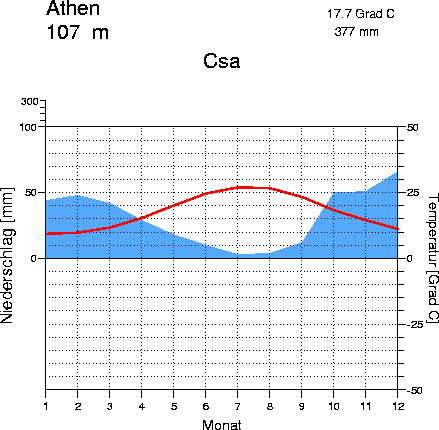 Lisabon i Madeira
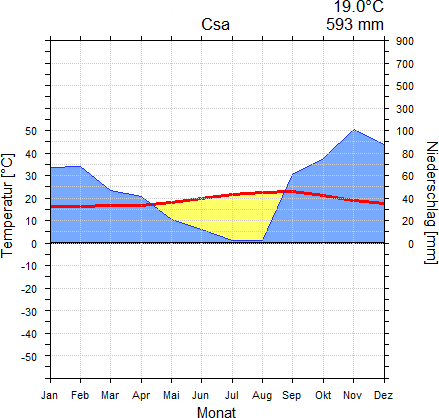 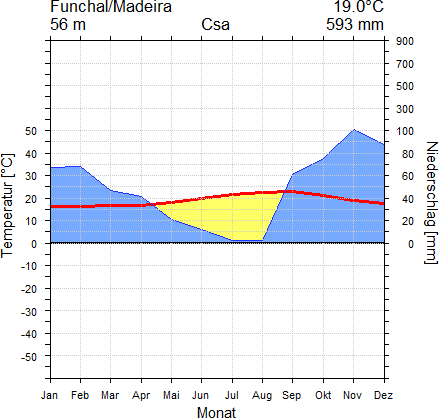 Lisabon i Porto
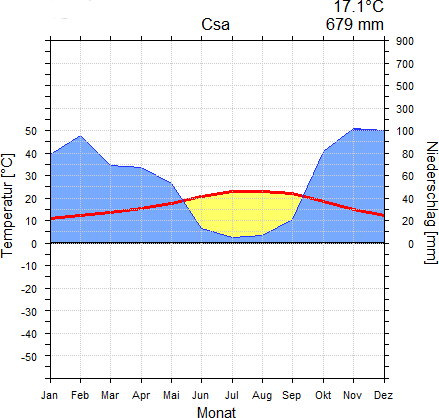 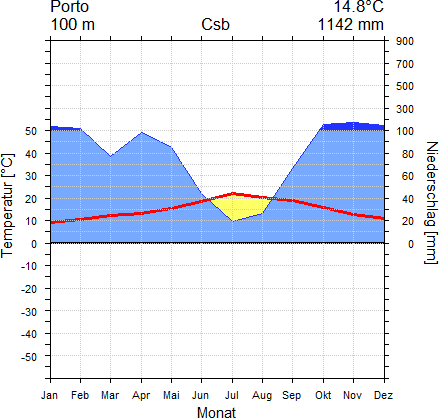 Gibraltar pripada državi ____________________.
Grčki ples je ___________, španjolski ples je ___________, portugalsko pjevanje je ___________.
Prokopavanjem ____________ kanala ________________ je postao otok.
Ledenjačka jezera u Italiji su ____________, ___________ itd.
Koje dvije velike rijeke protječu kroz obje države Pirinejskog poluotoka?
Grad Toledo nalazi se u državi _________________.
Prekoalpski naftovod polazi iz talijanske luke _______, blizu Slovenije.
Navedi nazive malih država: između Španjolske i Francuske - _________
       između Francuske i Italije - _____________, okružene Italijom - ____ i ____
Dio Francuske obale Sredozemnog mora između delte Rone i Monaka nazvan je   a) Tirkizna obala    b) Azurna obala   c) Purpurna obala
Izbacite uljeza: mortadela – pica (pizza) – giros – lazanje – parmezan – špageti karbonara (carbonara) – špageti bolonjez (bolognese) – makaroni (pasta)
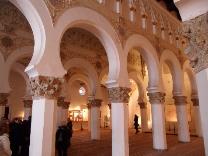 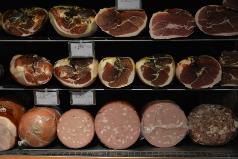 Gibraltar pripada državi Ujedinjeno Kraljevstvo Velike Britanije i Sjeverne Irske.
Grčki ples je sirtaki, španjolski ples je flamenko, portugalsko pjevanje je fado.
Prokopavanjem Korintskog kanala Peloponez je postao otok.
Ledenjačka jezera u Italiji su Garda, Como itd.
Koje dvije velike rijeke protječu kroz obje države Pirinejskog poluotoka? Tajo/Tejo i Duero /Douro.
Grad Toledo nalazi se u državi Španjolskoj.
Prekoalpski naftovod polazi iz talijanske luke Trst, blizu Slovenije.
Navedi nazive malih država: između Španjolske i Francuske - Andora
       između Fransucke i Italije - Monako, okružene Italijom – San Marino i Vatikan
Dio Francuske obale Sredozemnog mora između delte Rone i Monaka nazvan je b) Azurna obala
Uljez je giros.
talijanska hrana: mortadela – pica (pizza) – lazanje – parmezan – špageti karbonara (carbonara) – špageti bolonjez (bolognese) – makaroni (pasta)
grčka hrana: giros (ΓΥΡΟΣ/γυροσ), caciki (ΤΖΑΤΖΙΚΙ/τζατζικι), grčka salata
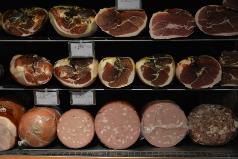 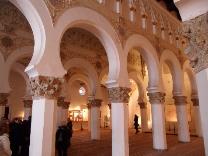 Pokrajini dodijeli državu: Katalonija, Galicija, Toskana, Apulija, Andaluzija, Baskija, Pijemont, Lombardija.
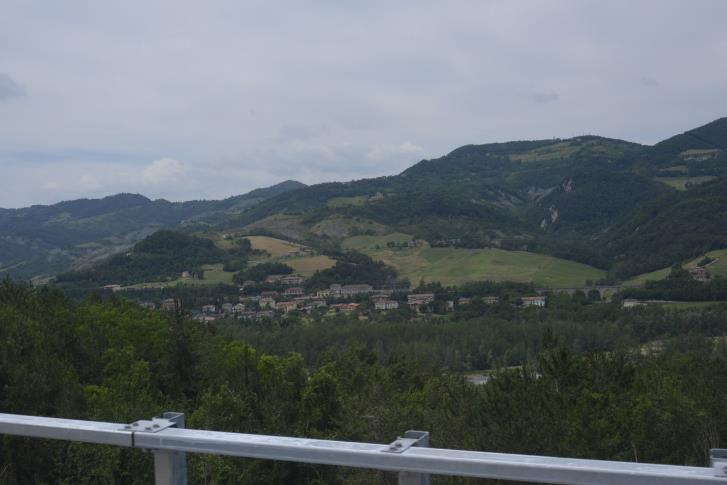 Crkva s grobom Sv. Ante nalazi se u gradu ____________ u državi _______________.
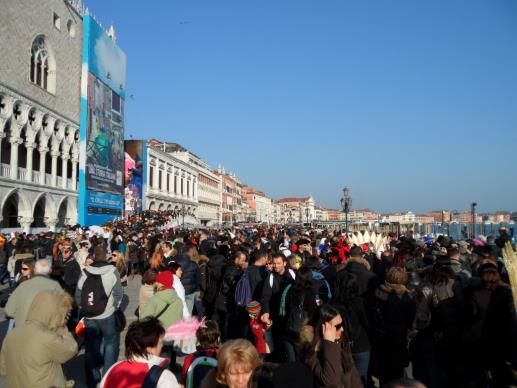 Grad u laguni (,,grad na vodi”) s popularnim 
karnevalom je __________________.
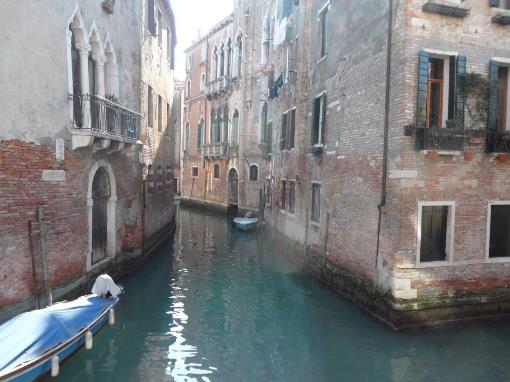 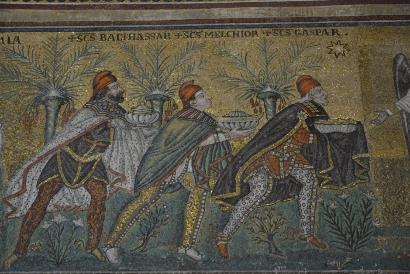 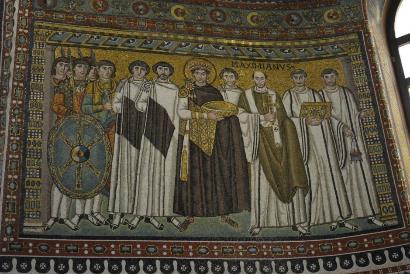 Grad mozaika u Italiji je    a) Venecija   b) Ravena   c) Rim    d) Napulj
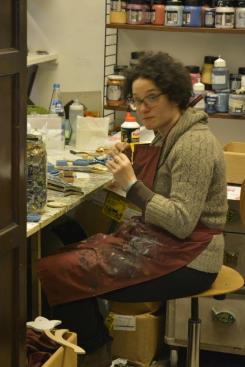 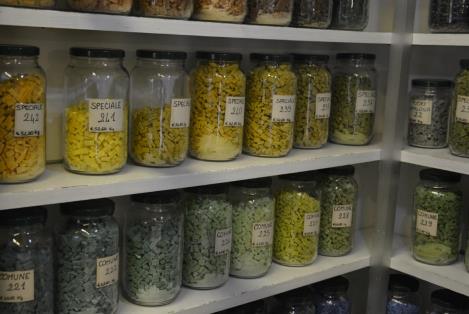 Najstarije sveučilište u Europi je u gradu _____________ u državi ___________.
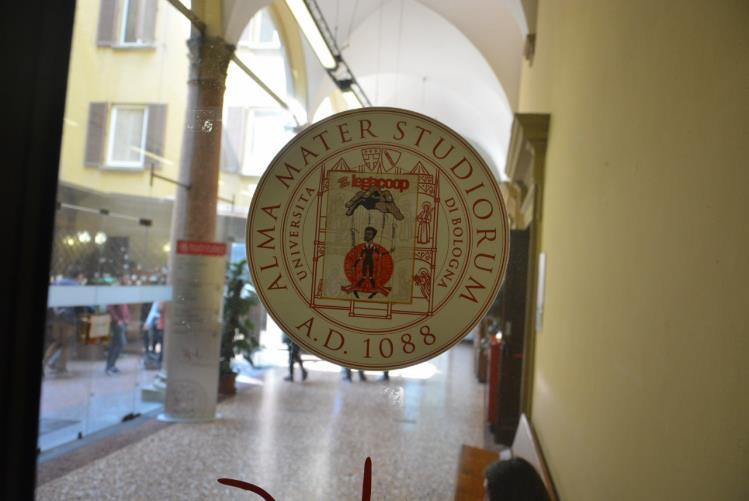 Romanička katedrala s kosim tornjem u talijanskom je gradu ________ u pokrajini ________.
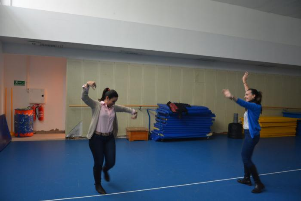 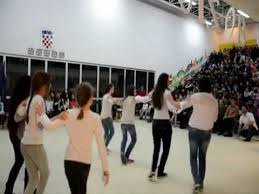 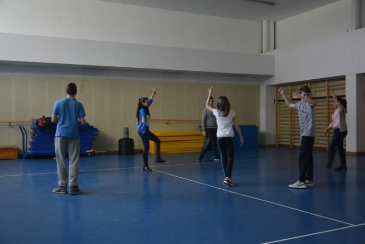 Dodijeli fotografijama:  sirtaki – seviljana (flamenko) – Španjolska – Grčka
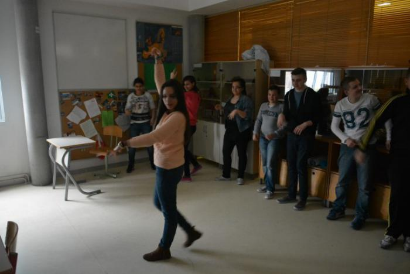 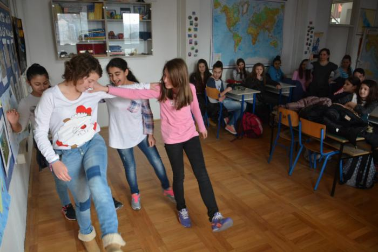 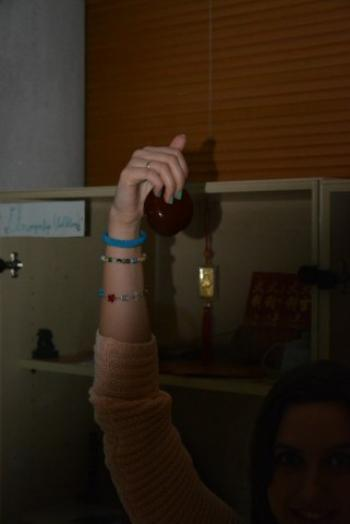 Ovo su ___________ iz države ______________.
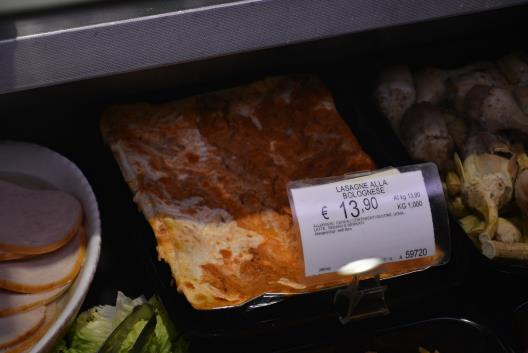 U kojem smo gradu i u kojoj državi?
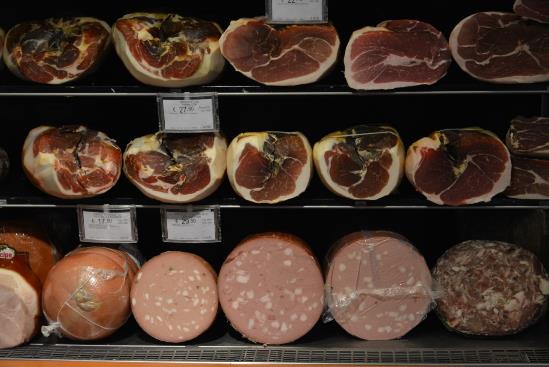 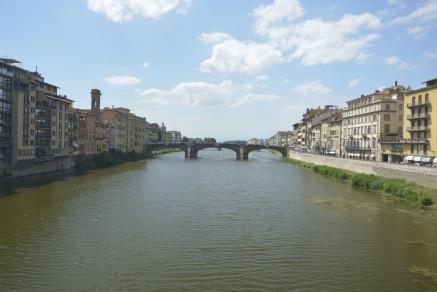 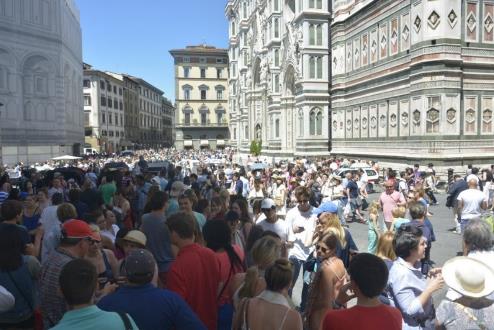 Grad umjetnosti, prijestolnica renesanse, na rijeci Arno je _____________ u pokrajini _______
u državi _______________.
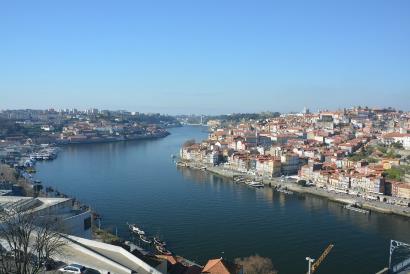 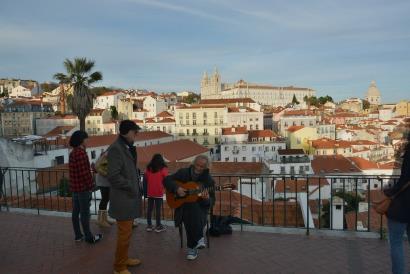 - Najveći grad Portugala je _________, a drugi __________. Što im je zajedničko u vezi s vodom?
- Vjerski turizam u Portugalu razvijen je u gradiću ________________.
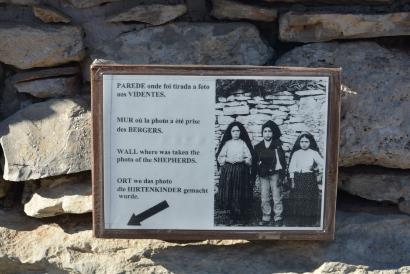 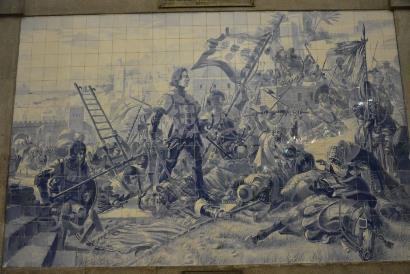 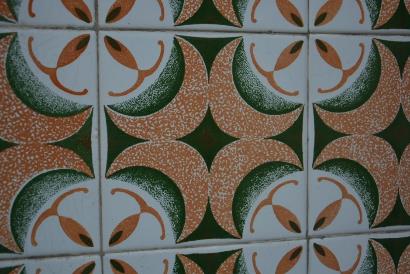 Pločice, koje nazivaju azulejo (azuležu), poznati su dio kulture države ______________.
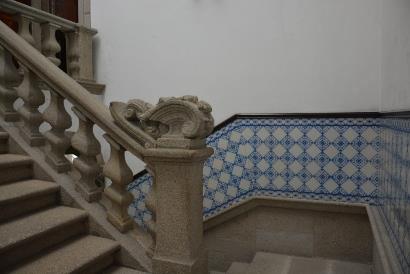